Designing Object-Oriented APIes That Last
Gael Fraiteur
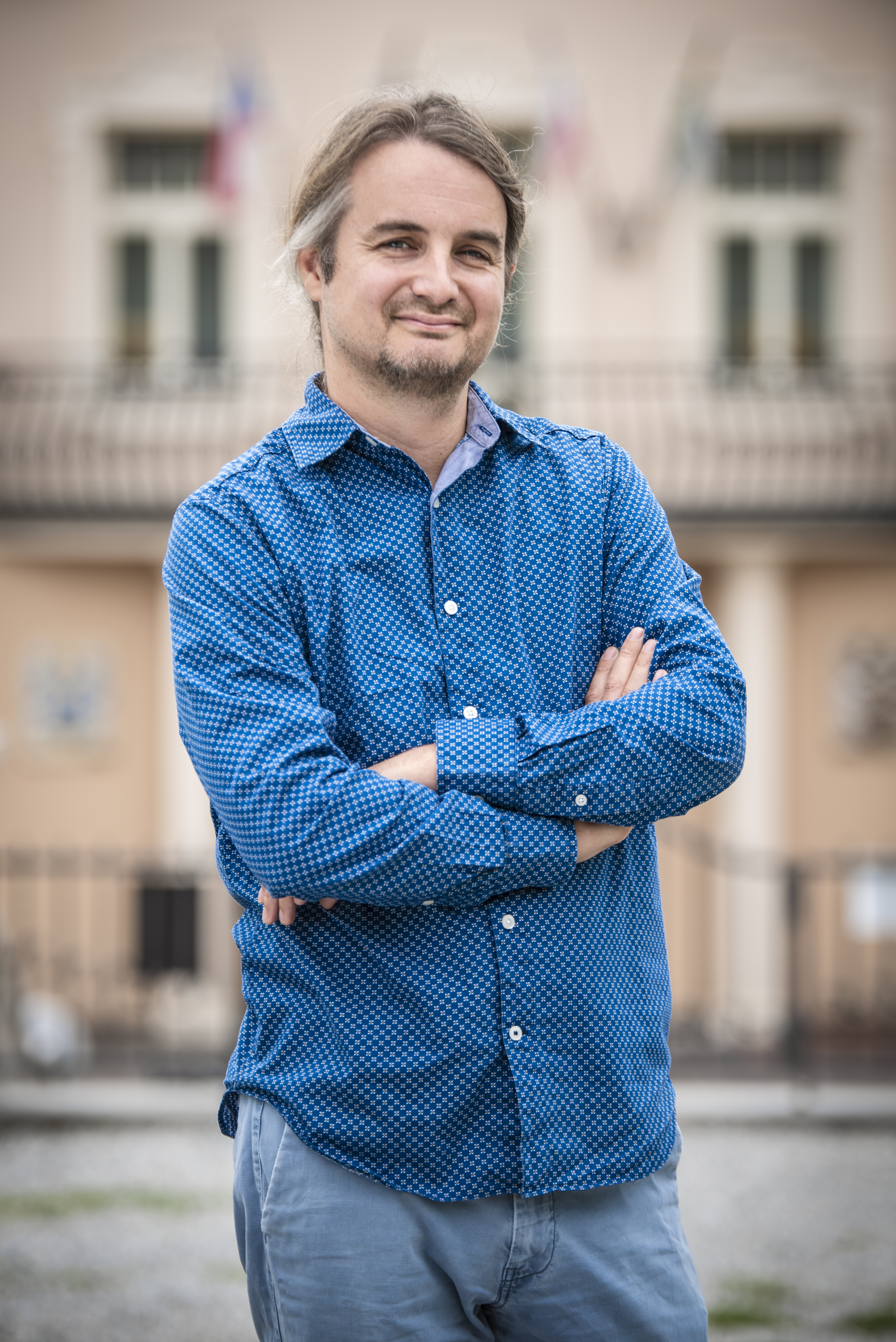 About Me
Gael Fraiteur. Born in Belgium in 1978. First line of code aged 12. Living in Prague since 2001. Founder and CEO of PostSharp since 2004 – now a 9-people company. Dad of 5. Music lover.
gael@postsharp.net
9/26/2019
2
ADD A FOOTER
About PostSharp
Since 2004.
Thousands of customers worldwide.
We help you eradicate repetitive code byautomating design patterns.
15+ ready-made patterns.
Framework to implement your own patterns.
Typically 15% decrease of code size.
9/26/2019
3
ADD A FOOTER
Qualities of a Good API
Power
Usability
Simplicity
Learnability
Matching Mental Models
Productivity
Consistency
Error-Prevention
Expressiveness
Extensibility
Evolvability
Performance
Robustness
Source: making APIs more usable with improved API designs, documentation, and tools. Jeffrey Stylos. 2009.
Agenda
A philosophy of Object-Oriented Design
Design for a Context
Design for Learnability
Design for Evolvability
Design for Extensibility
Design for Performance
Design with Errors
9/26/2019
5
ADD A FOOTER
A philosophy of Object-Oriented Design
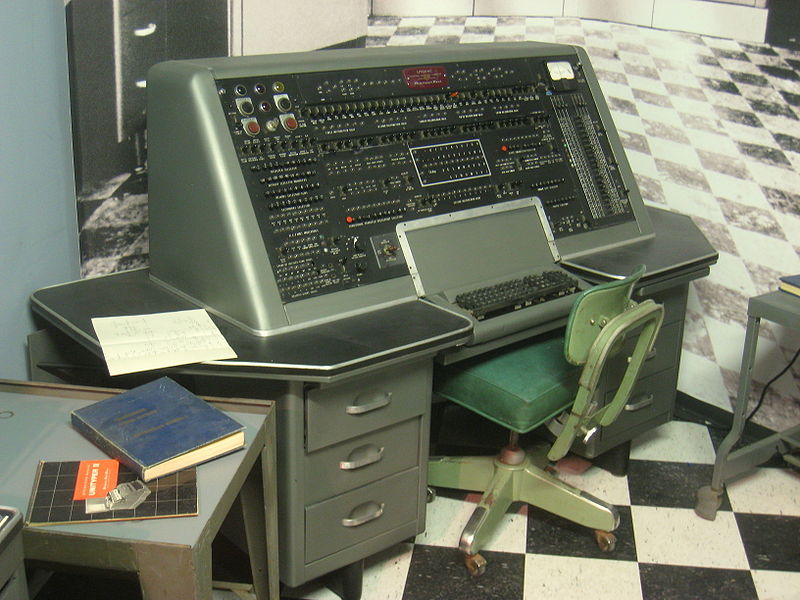 back in1951
[Speaker Notes: UNIVAC1 control station]
hardware was fun but quite simple to use
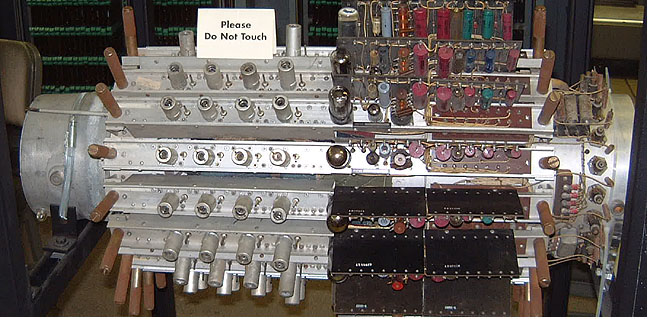 1.4 KB
[Speaker Notes: Mercury delay line memory of UNIVAC 1 (1951)   approx. 13 KB

http://univac1.0catch.com/#b2
1 line = 10 words of 12 6-bit characters = 90 bytes
1 tank = 16 lines = 1.4 KB

126 mercury channels in 7 mercury tanks
http://en.wikipedia.org/wiki/File:Mercury_memory.jpg]
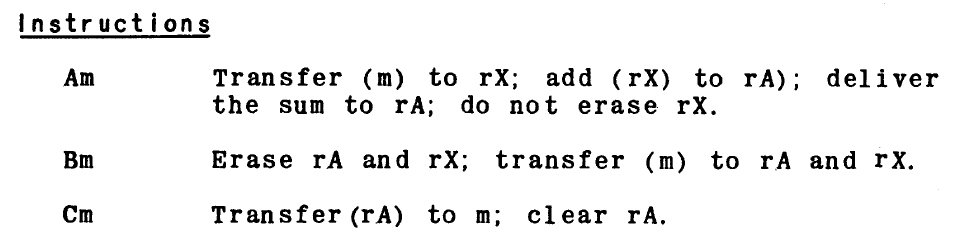 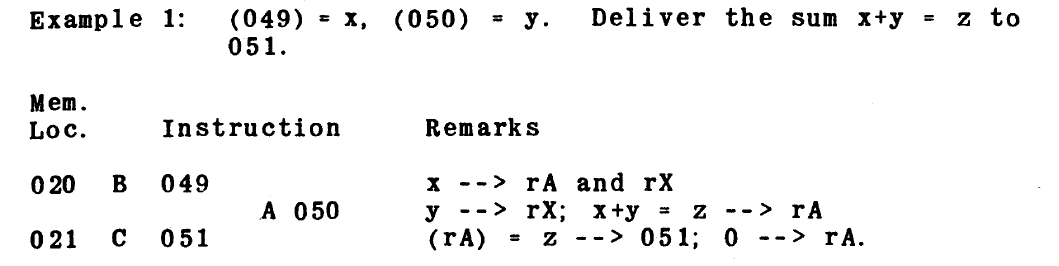 Univac Assembly Language
[Speaker Notes: Programming for the UNIVAC FAC-TRONIC system, 1935 by Remington Rand inc
http://bitsavers.informatik.uni-stuttgart.de/pdf/univac/univac1/UNIVAC_Programming_Jan53.pdf]
FORTRAN (1955)
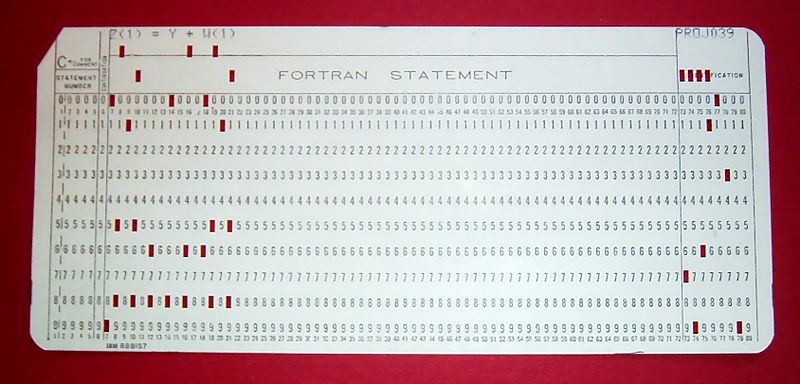 1955 - FORTRAN I
Global Variables
Arrays
1958 - FORTRAN II
Procedural Programming(no recursion)
Modules
[Speaker Notes: http://en.wikipedia.org/wiki/File:FortranCardPROJ039.agr.jpg]
“
The new invention caught quickly, no wonder, programs computing nuclear power reactor parameters took now HOURS INSTEAD OF WEEKS to write, and required much LESS PROGRAMMING SKILL
[Speaker Notes: http://www.ibiblio.org/pub/languages/fortran/ch1-1.html
20x less statements than assembly]
COBOL (1959)
Data Structures
Verbose Syntax
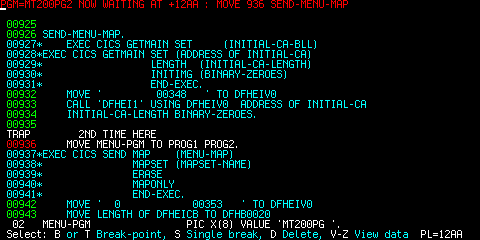 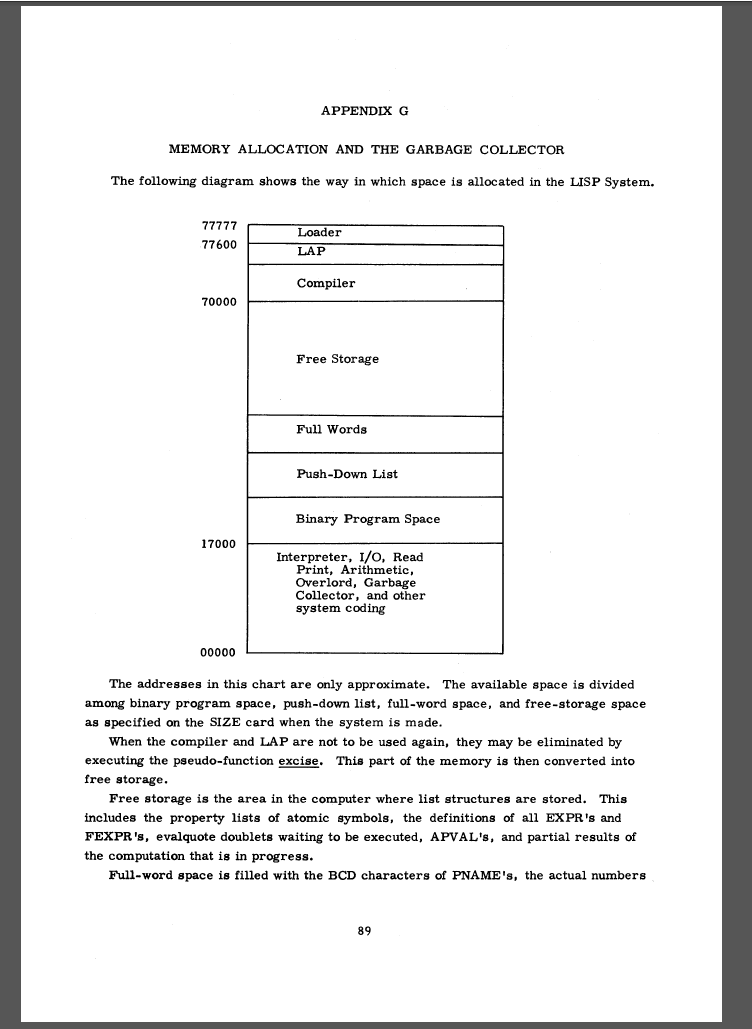 LISP (1959)
Variable Scopes (Stack)
Garbage Collection
[Speaker Notes: LISP 1.5 Programmer’s Manual]
Begin
   Class Glyph;
      Virtual: Procedure print Is Procedure print;
   Begin
   End;

   Glyph Class Char (c);
      Character c;
   Begin
      Procedure print;
        OutChar(c);
   End;

   Glyph Class Line (elements);
      Ref (Glyph) Array elements;
   Begin
      Procedure print;
      Begin
         Integer i;
         For i:= 1 Step 1 Until UpperBound (elements, 1) Do
            elements (i).print;
         OutImage;
      End;
   End;

   Ref (Glyph) rg;
   Ref (Glyph) Array rgs (1 : 4);

   ! Main program;
   rgs (1):- New Char ('A');
   rgs (2):- New Char ('b');
   rgs (3):- New Char ('b');
   rgs (4):- New Char ('a');
   rg:- New Line (rgs);
   rg.print;
End;
Simula (1967)
Classes as abstraction mechanism
Virtual procedures
Object references
Coroutines
[Speaker Notes: LISP 1.5 Programmer’s Manual]
An evolutionary point of view on languages
What did not stick
What stuck:
Make the language close to the way human think.
Implement concept of locality and information hiding.
Make the languageclose to the way human talk.
Implementing mathematical abstractions.
9/26/2019
15
ADD A FOOTER
Myth: Programming is a math-ish activity
In reality, programming is
Cognitive: the real scarce resource is human intelligence
Social: communication and collaboration practices (source control, task boards, …) are essential; division of labor; social norms and fashions ; …
Temporal: development and maintenance can span decades
What is an API?
An API is an interface between you and them.An API defines a relationship.
9/26/2019
17
ADD A FOOTER
Design for a Context
9/26/2019
18
ADD A FOOTER
Design for an audience
Level of experience
What do they value?
Simplicity / productivity
Performance
Extensibility
Early or late adopters (VS, C# version)
Consider several APIs for several audiences
Do not assume you are the target audience of your API.
9/26/2019
19
ADD A FOOTER
Design for a Language
Which language version your audience is likely to use?
Absolutely minimal
Minimal for idiomatic experience
Which minimal framework  version is required?
9/26/2019
20
ADD A FOOTER
Design for a framework version
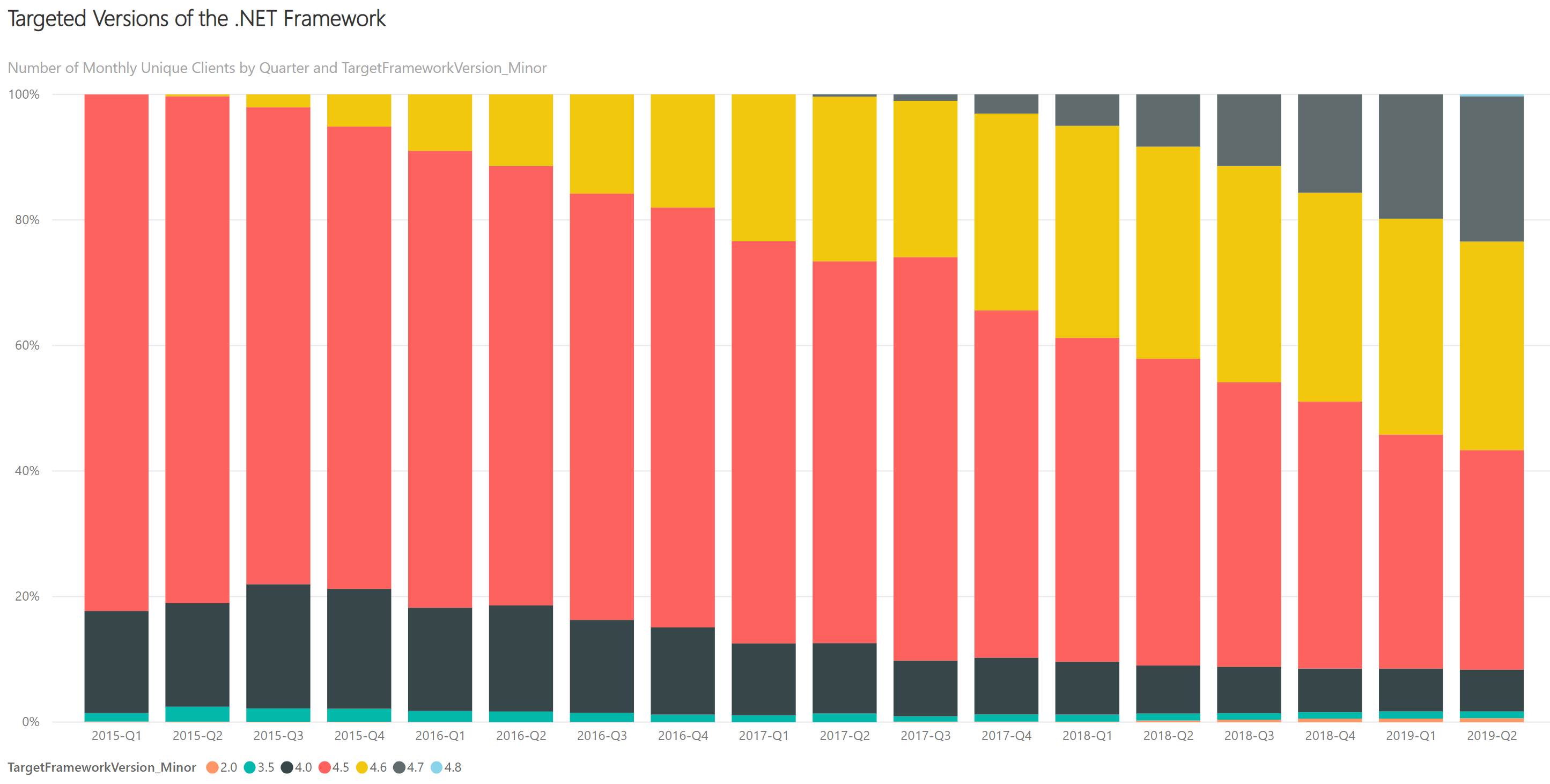 9/26/2019
21
ADD A FOOTER
Respect the Patterns of Your Platform
Build on what people are already familiar with.
Copy concepts and terminology of well-known (but even unrelated) APIs
Examples
Factory
Chain of Responsibility
Events
using ( IDisposable )
Async vs callback
CancellationToken
9/26/2019
22
ADD A FOOTER
Design for Learnability
Names, Documentation, and IntelliSense
9/26/2019
23
ADD A FOOTER
Find Meaningful Analogies
Find for systems with similar semantics in the physical world.
E.g. source/sink, pipeline, factory
Example: PostSharp.Patterns.Recording Namespace
Recording, Recorder, Recordable: tape recorder analogy
RestorePoint: backup/restore analogy
UndoOperations / RedoOperations: determined by typical use case
9/26/2019
24
ADD A FOOTER
Naming Golden Rules
Be absolutely consistent. Don’t use synonyms.
Don’t use abbreviations.
Principle of Least Astonishment
9/26/2019
25
ADD A FOOTER
Respect the Grammar
Fields, properties & parameters
Types
Methods
Events
Nouns
Respect usual suffixes
Verb (infinitive for action, third-person for predicates)
Nouns, or third-person verb for predicates
Verbs:
Past participle when after the action
Present participle when before the action
9/26/2019
26
ADD A FOOTER
Organize Namespaces
Root namespace: keep it simple and short, focus on main use case
Children namespaces for side use cases (e.g. configuration)
Minimize the required number of using for a use case
9/26/2019
27
ADD A FOOTER
Design for Opportunistic Learners
How to please them?
Who are Opportunistic Learners?
Start with example code and modify it
Intuitive
Trial and Errors
Will not read the doc
Design for IntelliSense
Use familiar patterns, analogies, names
Have self-explanatory error messages that say how to fix the issue.
9/26/2019
28
ADD A FOOTER
Documenting an API
Programming Guide
Reference Doc
Examples
How-To, Walkthroughs, Concepts
Aka API Documentation
Organized per topic
Mix how-tos with conceptual discussions.
Start the title with a verb
Introduce complexity progressively
Consider refactoring the API if the how-to is cumbersome
Typically XML comments in C#
Precise and non-ambiguous
Document everything
Pay attention to the terms you use
Consider renaming the APIs according to the doc
As simple as possible but not simpler
One example per feature
Must compile
9/26/2019
29
ADD A FOOTER
Iterate and Give It Time
Good API Is Like Good Wine
Iterate Several Times
Never, ever RTM an undocumented API.
Avoid adding a new API in a bugfix release. It would have no time to mature.
9/26/2019
30
ADD A FOOTER
Design for Evolvability
Backward Compatibility Planned
9/26/2019
31
ADD A FOOTER
Levels of Breaking Changes
Source Code
Binary
Already-compiled code will work.
No chance to fix.
Source code will work, but need to be recompiled.
Can be fixed.
9/26/2019
32
ADD A FOOTER
Breaking change in sealed* types
Class
Interface
Method
Change base class
Remove child interface
Seal unsealed class
Remove member
Remove child interface
Change parameter type
Change return type
Add parameter (even optional)
Reorder parameters
Rename optional parameter
Change parameter default value
Fields and Properties
Generic Parameters
All Members
Change in Variance or Covariance
Add constraint
Change type
Rename
Make read-only
9/26/2019
* sealed = possible to implement from a different assembly
33
ADD A FOOTER
Additionally…
Breaking change in unsealed* types
Class
Interface
Method
Add abstract member
Change/remove protected member
Add member
Add child interface
Seal virtual method
9/26/2019
* sealed = possible to implement from a different assembly
34
ADD A FOOTER
Breaking changes in serialized types
What it affects
When it matters
Whenever serialized data crosses a process boundary
Persistent storage
Avoid, use data contracts.
Inter-process messages
 Avoid, use data contracts.
Out-of-process cache
 add version number to the cache key
Any serialized type, even private.
Type name
Field names
Field types
Meaning of data
9/26/2019
35
ADD A FOOTER
Minimize visibility
Expose as little as possible
internal vs public
private protected vs protected
Seal classes by default or design them for inheritance
No public field
9/26/2019
36
ADD A FOOTER
Evolving a public API
Classes
Never modify a member signature
Add a new one
Mark the previous one as [Obsolete].
Interfaces
Always create a new interface
Assemblies
Moving types: use [TypeForwardedFrom]
9/26/2019
37
ADD A FOOTER
Respect Abstractions
9/26/2019
38
ADD A FOOTER
Address design unstability during development/review phase
Hotspots = parts of the API that change frequently during development
Refactor hotspots until they become stable
Refactor groups of parameters into standalone classes or structs.
9/26/2019
39
ADD A FOOTER
Semver specification
“
Given a version number MAJOR.MINOR.PATCH, increment the:
MAJOR version when you make incompatible API changes,
MINOR version when you add functionality in a backwards compatible manner, and
PATCH version when you make backwards compatible bug fixes.
Additional labels for pre-release and build metadata are available as extensions to the MAJOR.MINOR.PATCH format.
https://semver.org/
NuGet Packaging
Use semantic versioning for your package versions.
If your organization releases several packages, prepare for versioning mess.
Do not assume users will have the same version of all your packages.
Specify permissive dependencies in your nuspec
<dependency id="PostSharp.Patterns.Diagnostics.Redist" version="[6.2.14,7.0)" />
<dependency id="NLog" version="4.4.11" />
9/26/2019
41
ADD A FOOTER
Useful Tools
JustAssembly: can detect breaking changes in your releases
Microsoft.CodeAnalysis.FxCopAnalyzers
C# add-ons like PostSharp’s [InternalImplement]
9/26/2019
ADD A FOOTER
42
This Photo by Unknown Author is licensed under CC BY-SA-NC
Design for Extensibility
9/26/2019
43
ADD A FOOTER
Avoid extensibility by inheritance
Use of interfaces instead of public non-sealed virtual or abstract methods.
Extensibility by inheritance is fine as a private extension mechanism (internal methods, sealed classes)
INSTEAD OF
CONSIDER
public abstract class CachingBackend
{
    protected abstract Task AddCoreAsync(string key, object value);

    public async Task AddAsync(string key, object value)
    {
        // TODO: Add some logging and validation.
        await AddCoreAsync(key, value);
    }
}
public interface ICachingBackend
{
    Task AddAsync(string key, object value);
}
    
public sealed class CachingBackend
{
    private ICachingBackend impl;

    public async Task AddAsync(string key, object value)
    {
        // TODO: Add some logging and validation.
        await this.impl.AddAsync(key, value);
    }
}
9/26/2019
44
ADD A FOOTER
public interface ICachingBackend
{
    Task AddAsync(string key, object value);
}
    
public interface ICachingBackend2
{
    Task AddAsync(string key, object value, CancellationToken cancellationToken);
}

internal class CachingBackendAdapter : ICachingBackend2
{
    private readonly ICachingBackend legacy;

    public CachingBackendAdapter(ICachingBackend legacy)
    {
        this.legacy = legacy;
    }

    public Task AddAsync(string key, object value,                           CancellationToken cancellationToken)
    {
        cancellationToken.ThrowIfCancellationRequested();
        return this.legacy.AddAsync(key, value);
    }
}
    
public abstract class CachingBackend
{
    private ICachingBackend2 impl;
        

    public async Task AddAsync(string key, object value,                                 CancellationToken cancellationToken = default)
    {
        // TODO: Add some logging and validation.
        await this.impl.AddAsync(key, value, cancellationToken);
    }
        
}
Changing an extensibility API without breaking changes
9/26/2019
45
ADD A FOOTER
Rule of Three
Create at least 3 plug-ins or extension
9/26/2019
46
ADD A FOOTER
Designing for Performance
Make sure you can improve performance without breaking compatibility
9/26/2019
47
ADD A FOOTER
Performance Tips
Golden rule: avoid performance bugs that would require a breaking change to fix
Analyze which parts of your API are performance-critical and which are not.
Do not optimize non-critical API parts for performance.
Avoid short-lived objects: ‘using’ cookies
Use value-type cookie types for your using(…) APIes.
DO NOT
DO
class ContextStack
{
    private readonly Stack<string> stack = new Stack<string>();

    public string Current => this.stack.Peek();

    public IDisposable WithContext( string name )
    {
        this.stack.Push( name );
        return new ContextHandle( this );
    }

    private class ContextHandle : IDisposable
    {
         // ...    }
}
class ContextStack
{
    private readonly Stack<string> stack = new Stack<string>();

    public string Current => this.stack.Peek();

    public ContextHandle WithContext(string name )
    {
        this.stack.Push( name );
        return new ContextHandle( this );
    }

    public struct ContextHandle : IDisposable
    {         // ...
    }
}
0 alloc per call of WithContext
1 alloc per call of WithContext
9/26/2019
49
ADD A FOOTER
Avoid short-lived objects: IEnumerable
Consider implementing value-type Enumerator
CONSIDER
INSTEAD OF
class Whatever<T> : IEnumerable<T>
{
    private readonly T[] array;

    Enumerator GetEnumerator() => new Enumerator( this.array );

    IEnumerator<T> IEnumerable<T>.GetEnumerator()            => this.GetEnumerator();

    IEnumerator IEnumerable.GetEnumerator() => this.GetEnumerator();

    public struct Enumerator : IEnumerator<T>
    {

        // ...

    }
}
class Whatever<T> : IEnumerable<T>
{
    private readonly T[] array;

    public IEnumerator<T> GetEnumerator()
    {
        foreach ( T item in this.array )
        {
            yield return item;
        }
    }

    IEnumerator IEnumerable.GetEnumerator() => this.GetEnumerator();
}
1 alloc per foreach
9/26/2019
0 alloc per foreach
50
ADD A FOOTER
Avoid using short-lived objects: async
Use ValueTask instead of Task. It’s a breaking change to fix that.
Btw, always pass a CancellationToken in a public method, even if unused
DO
DO NOT
public async Task DoSomethingAsync()
{
  // ...}
public async ValueTask DoSomethingAsync(              CancellationToken cancellationToken = default)
{
    // ...}
1 alloc per method call even upon synchronous completion
0 alloc per method call upon synchronous completion
9/26/2019
51
ADD A FOOTER
Avoid short-lived objects: delegates
Do not force the caller to instantiate a closure class.
Avoid boxing.
CONSIDER
INSTEAD OF
public class MyTuple<T1, T2, T3>
{
    T1 item1;
    T2 item2;
    T3 item3;

    public void ForEach<TPayload>( IAction<TPayload> action, ref TPayload payload )
    {
        action.Execute( item1, ref payload );
        action.Execute( item2, ref payload );
        action.Execute( item3, ref payload );
    }

}

public interface IAction<TPayload>
{
    void Execute<TItem>( in TItem item, ref TPayload payload );
}
public class MyTuple<T1,T2,T3>
{
    T1 item1;
    T2 item2;
    T3 item3;

    public void ForEach( Action<object> action )
    {
        action( item1 );
        action( item2 );
        action( item3 );
    }
}
5 allocs per call of ForEach(closure class typically needed)
9/26/2019
52
ADD A FOOTER
0 alloc per call of ForEach
Avoid short-lived objects: option parameters
Consider read-only value-type options, passed by referenced
CONSIDER
INSTEAD OF
public class FormatterOptions
{
    public bool UnquotedStrings { get; set; }
    public string DateFormat { get; set; }
        
    public FormatterOptions WithUnquotedStrings( bool value )
    {
        return new FormatterOptions { UnquotedStrings = value,                                       DateFormat = this.DateFormat };
    }
}

public interface Formatter<T>
{
    void Format( StringBuilder stringBuilder, T value,                  FormatterOptions options );
}
public readonly struct FormatterOptions
{
    public bool UnquotedStrings { get; }
    public string DateFormat { get; }

    public FormatterOptions( bool unquotedStrings, string dateFormat )
    {
        this.UnquotedStrings = unquotedStrings;
        this.DateFormat = dateFormat;
    }

    public FormatterOptions WithUnquotedStrings( bool value )
    {
        return new FormatterOptions( value, this.DateFormat );
    }
}

public interface Formatter<T>
{
    void Format( StringBuilder stringBuilder, T value,                  in FormatterOptions options );
}
9/26/2019
53
ADD A FOOTER
Useful Tools
BenchmarkDotNet
Test APIs with dummy/empty implementations
Measure GC activity
9/26/2019
ADD A FOOTER
54
This Photo by Unknown Author is licensed under CC BY-SA-NC
Design with Errors
Errare humanum est
9/26/2019
55
ADD A FOOTER
Expect programming errors
Assume developers will use your API incorrectly.
Make sure trivial errors do not have catastrophic outcomes (e.g. in security).

Example: require read permission by default to read a field.
Use exceptions properly
Accepting to execute a method is like accepting a contract
Environment failures
Precondition failures
Bugs
Shit happens
Check
It’s your fault
IOException
WebException
OutOfMemoryException

 Consider making your object atomic against these exceptions
ArgumentException
InvalidOperationException
NullReferenceException
FormatException
InvalidCastException
Provide Design-Time or Build-Time Assistance
Build an analyzer for your API
Example:
Visual Studio SDK Analyzers
Serilog Analyzers
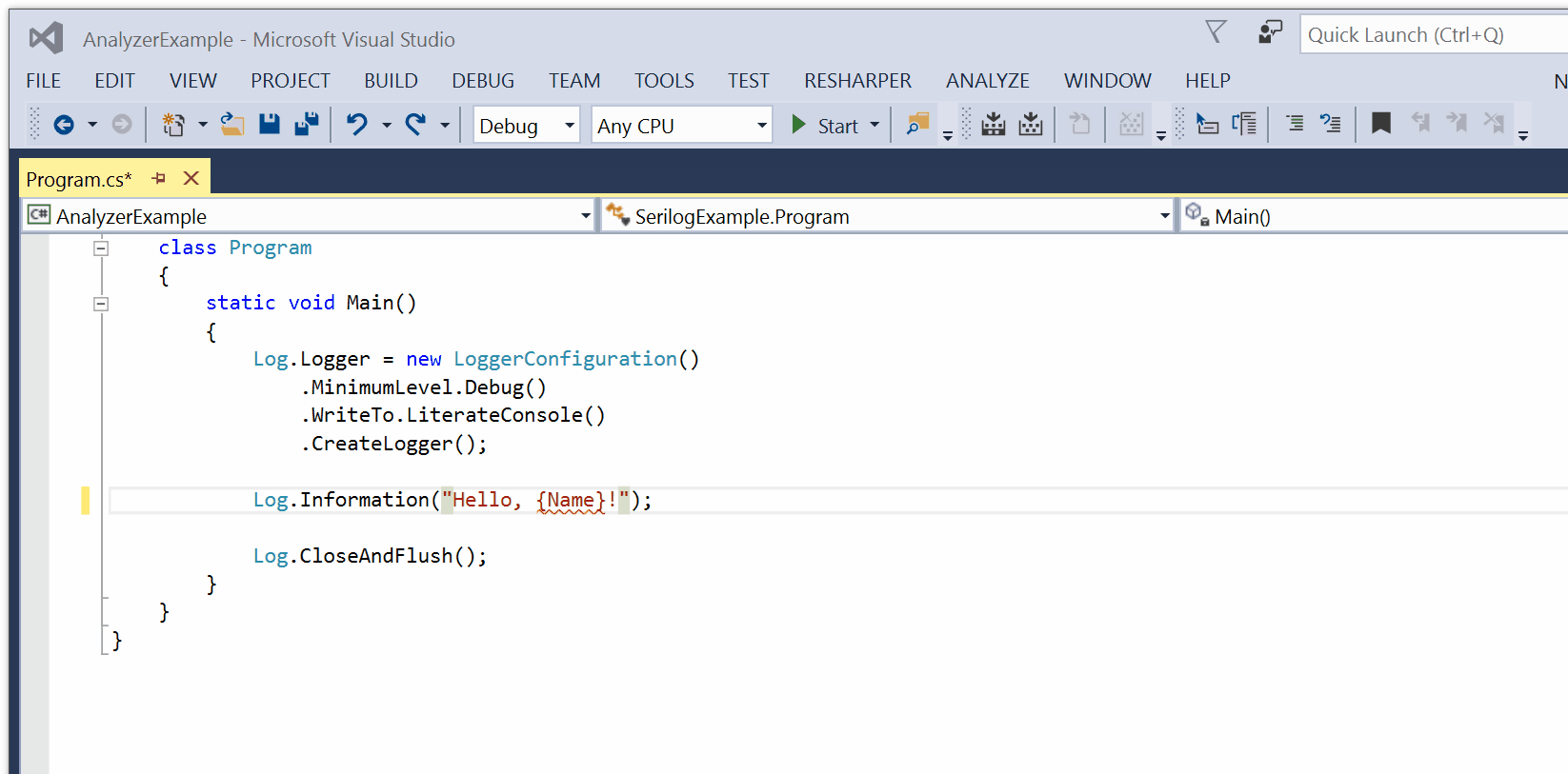 9/26/2019
58
ADD A FOOTER
Useful Tools
Roslyn analyzers 
design-time, complex
PostSharp Architecture Framework 
build-time, simpler
9/26/2019
ADD A FOOTER
59
This Photo by Unknown Author is licensed under CC BY-SA-NC
Summary
9/26/2019
60
ADD A FOOTER
Pillars of a Good API
Design for Human Beings
Cognitive and social qualities vs mathematical and technological
Design for a Context
Language, Framework Versions
Values and Experience of Audience
Design for Learnability
Naming
Familiarity
Discoverability
Design for Evolvability
Beware of breaking changes
Versioning & packaging
Evolvable extensibility
Evolvable performance
Design with Errors
Exceptions
Design-Time Analyzers
9/26/2019
61
ADD A FOOTER
Gael Fraiteur
gael@postsharp.net
9/26/2019
62
ADD A FOOTER